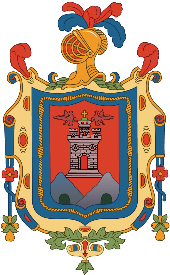 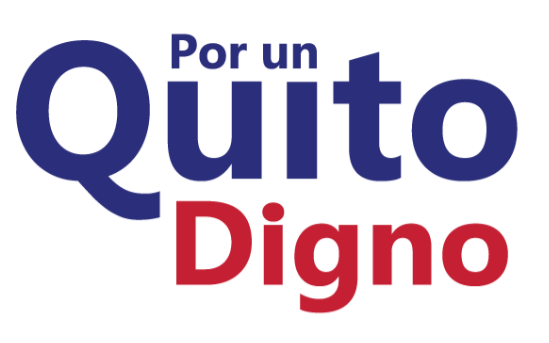 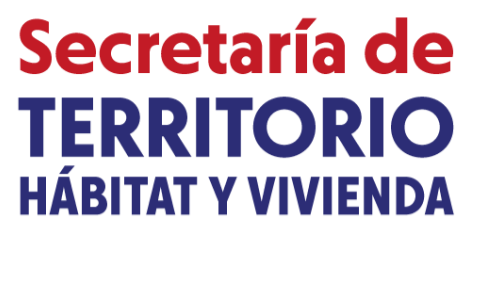 PRESENTACIÓN DEL PROYECTO DE COLOCACIÓN DE UN BUSTO EN LA PARROQUIA DE ZÁMBIZA
EN HOMENAJE AL “MAESTRO MANUEL MESÍAS CARRERA CARVAJAL”
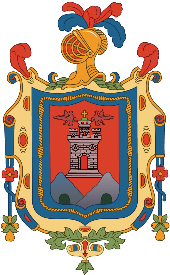 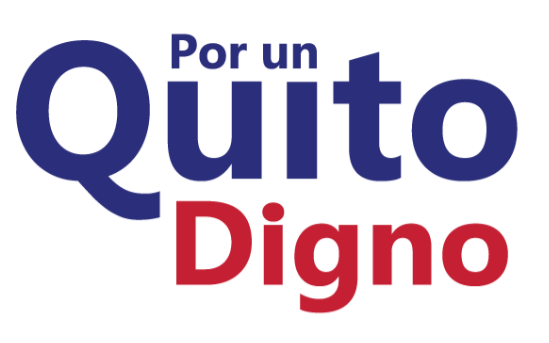 PROYECTO DE COLOCACIÓN DE UN BUSTO EN LA PARROQUIA DE ZÁMBIZA
EN HOMENAJE AL 
“MAESTRO MANUEL MESÍAS CARRERA CARVAJAL”
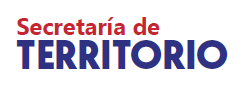 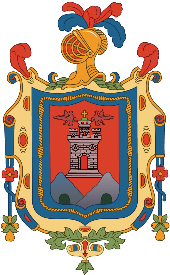 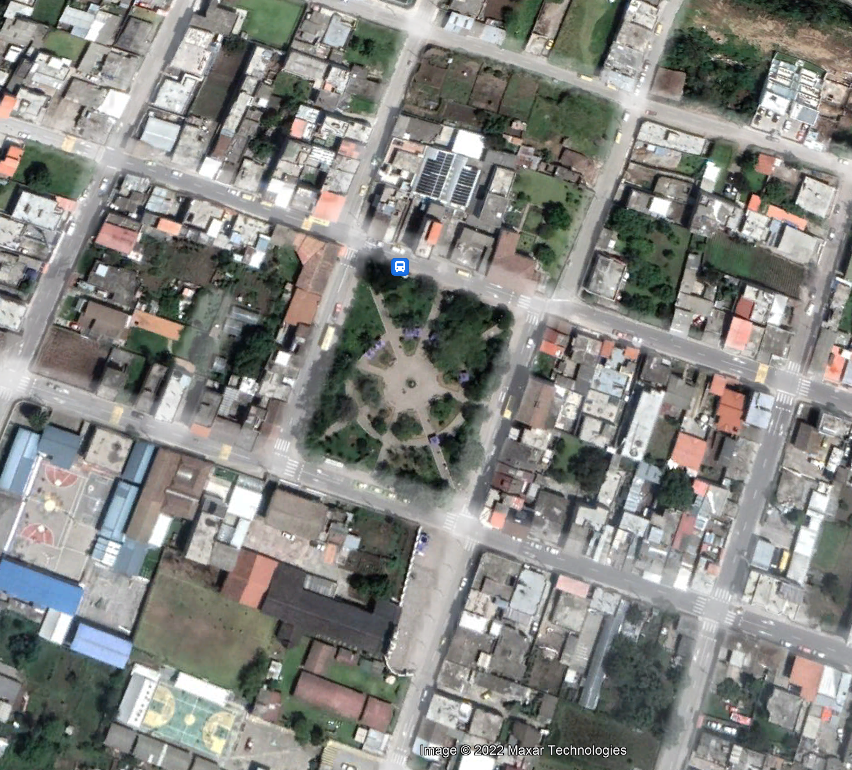 Ubicación de Busto
DATOS GENERALES
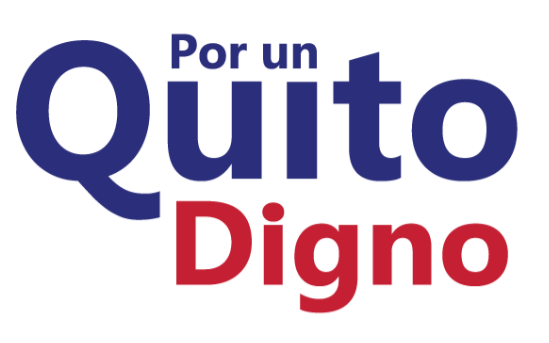 Imagen 1. Ubicación
Fuente: Google Earth, 2022.
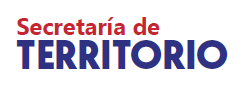 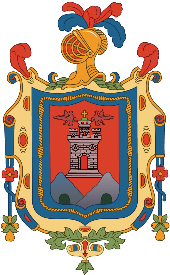 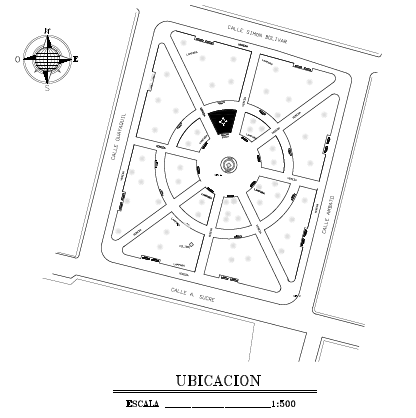 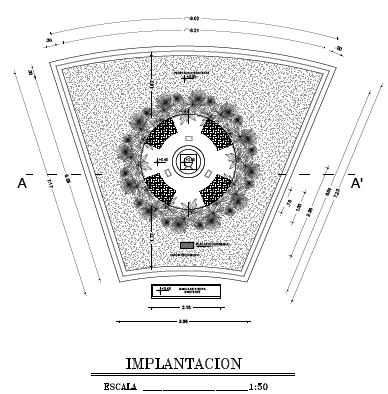 UBICACIÓN
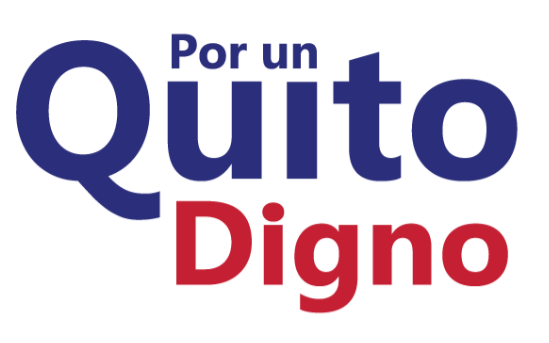 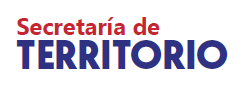 EMPLAZAMIENTO
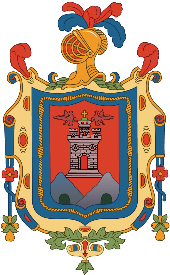 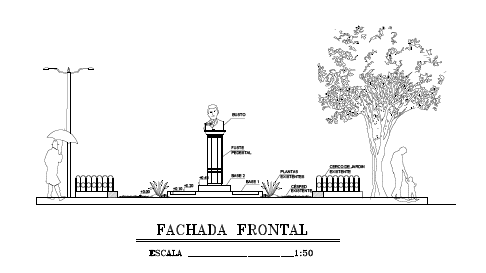 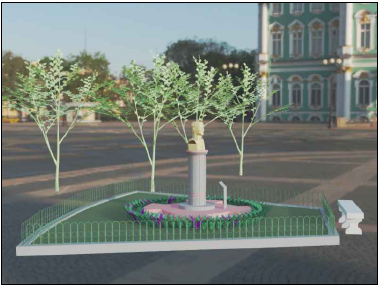 FACHADAS / CORTES
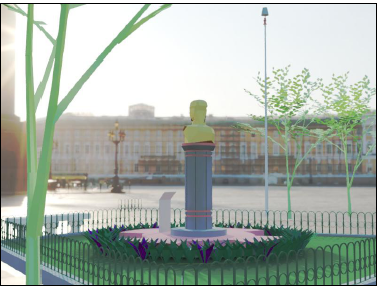 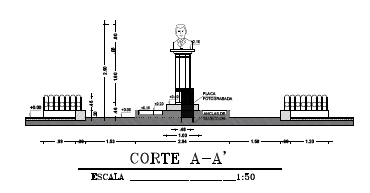 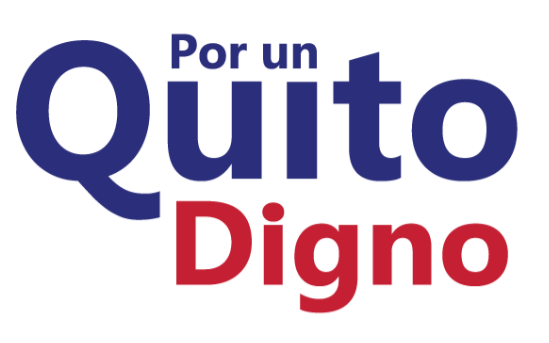 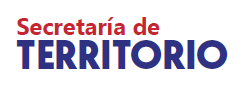 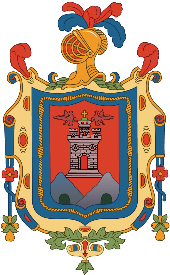 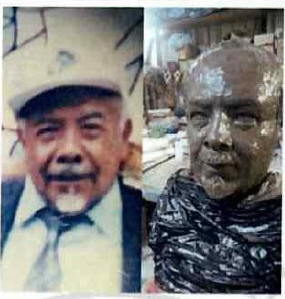 RESEÑA HISTÓRICA BIBLIOGRÁFICA
De acuerdo a la investigación biográfica remitida por el GAD Parroquial, incluido en el apartado “anexos”, Manuel Mesías Carrera Carvajal (Zámbiza, 1923-2016), fue un músico, compositor, con más de 800 creaciones a su haber, entre ellas ocho misas folclóricas, la popular melodía “La Zambiceña”; poeta, escritor, investigador de la identidad local, director de bandas populares, maestro, por lo que la colocación de este busto en el Parque Central representa un justo homenaje póstumo a su legado, que ya es parte del patrimonio inmaterial de la Parroquia de Zámbiza y de Quito.
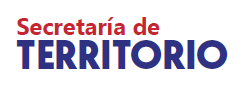 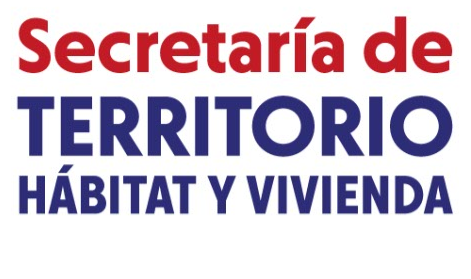 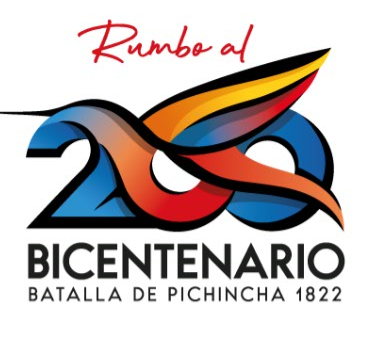 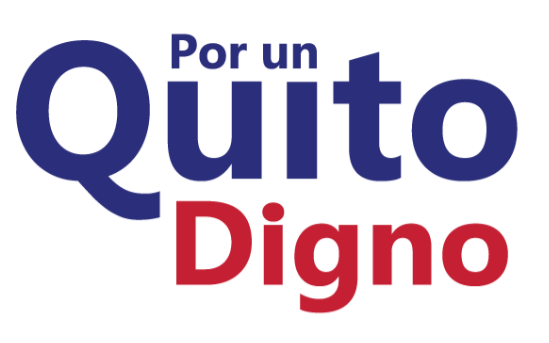